Θερμότητα   Η θερμότητα διαδίδεται με ακτινοβολία
Όνομα δασκάλου
Σχολείο
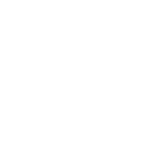 Η θερμότητα διαδίδεται με ακτινοβολία-Έναυσμα (1)
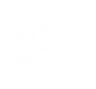 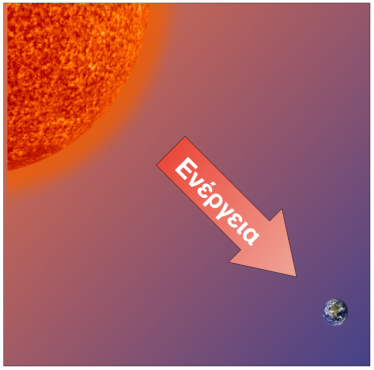 Η βασικότερη πηγή ενέργειας για τον πλανήτη μας είναι ο Ήλιος. Ένα μικρό μέρος της ενέργειας του Ήλιου φτάνει στη Γη. Έχεις γνωρίσει μέχρι τώρα δύο τρόπους ροής της θερμότητας. Ποιοι είναι αυτοί;
2
Η θερμότητα διαδίδεται με ακτινοβολία-Έναυσμα (1)
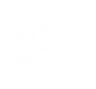 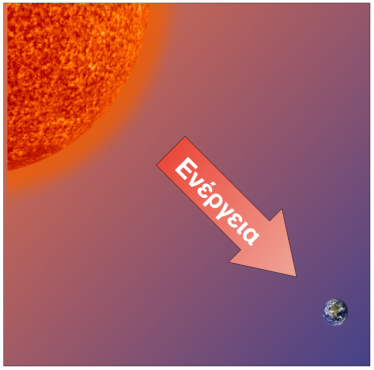 Η θερμότητα μεταδίδεται με αγωγή μέσα από τα στερεά και με ρεύματα μέσα στα υγρά και τα αέρια.
3
Η θερμότητα διαδίδεται με ακτινοβολία-Έναυσμα (1)
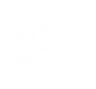 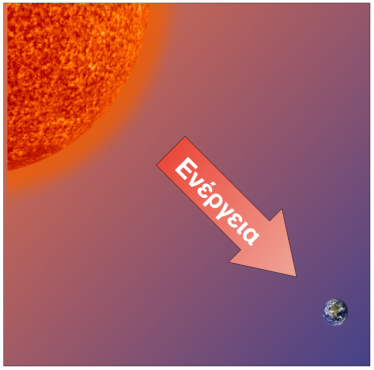 Από ποιο σώμα σε ποιο θα μεταφερθεί θερμότητα; 	

Υπάρχει κάτι ανάμεσα στον Ήλιο και τη Γη; 

Είναι δυνατή η ροή της ενέργειας από τον Ήλιο στη Γη με κάποιον από τους παραπάνω τρόπους;
4
Η θερμότητα διαδίδεται με ακτινοβολία-Έναυσμα (1)
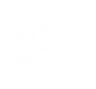 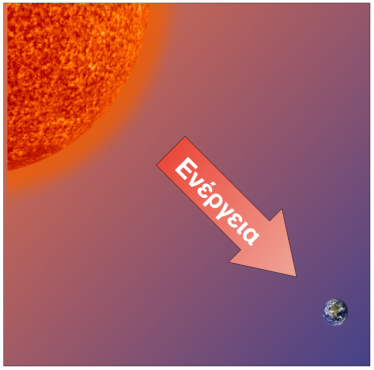 Ανάμεσα στον Ήλιο και τη Γη δεν υπάρχει τίποτα, άρα δεν είναι δυνατή η μετάδοση της θερμότητας με αγωγή. Επίσης, είναι αδύνατη και η μεταφορά θερμότητας με ρεύματα αφού δεν υπάρχει υλικό για να ρέει.
5
Η θερμότητα διαδίδεται με ακτινοβολία-Έναυσμα (1)
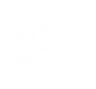 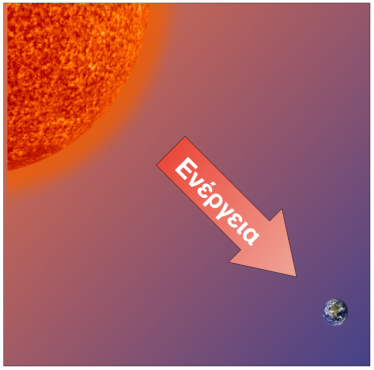 Πώς λοιπόν διαδίδεται η θερμότητα από τον Ήλιο στη Γη;
6
Η θερμότητα διαδίδεται με ακτινοβολία-Πειραματισμός (1)
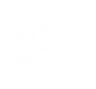 Πλησίασε την παλάμη σου στο κάτω μέρος μιας αναμμένης λάμπας. 

Τι παρατηρείς;
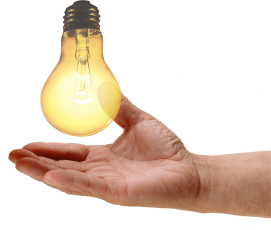 7
Η θερμότητα διαδίδεται με ακτινοβολία-Πειραματισμός (1)
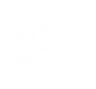 Παρατηρώ ότι το χέρι μου ζεσταίνεται.
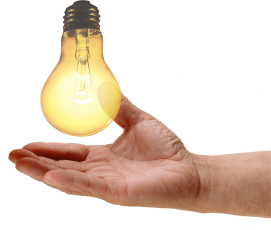 8
Η θερμότητα διαδίδεται με ακτινοβολία-Πειραματισμός (1)
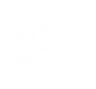 Είναι δυνατή η μετάδοση της θερμότητας από τη λάμπα στο χέρι μας με αγωγή;

Είναι δυνατή η μεταφορά της θερμότητας από τη λάμπα προς το χέρι μας με ρεύματα;
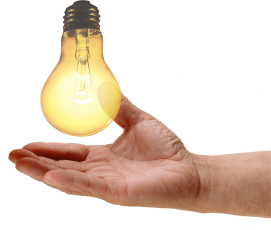 9
Η θερμότητα διαδίδεται με ακτινοβολία-Πειραματισμός (1)
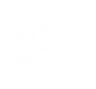 Η μετάδοση θερμότητας με αγωγή δεν είναι δυνατή, γιατί ο αέρας είναι κακός αγωγός της θερμότητας.
Η μεταφορά θερμότητας με ρεύματα δεν είναι δυνατή, γιατί τα θερμά ρεύματα αέρα κινούνται προς τα πάνω και όχι προς τα κάτω.
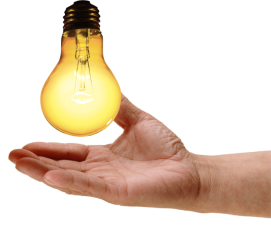 10
Η θερμότητα διαδίδεται με ακτινοβολία-Πειραματισμός (2)
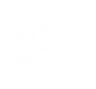 Τοποθέτησε το βιβλίο σου κάτω από μία λάμπα ή στο φως του Ήλιου για 5 λεπτά. Ακούμπησε μετά το δάχτυλό σου στο πλαίσιο που είναι χρωματισμένο λευκό και στο πλαίσιο που είναι χρωματισμένο μαύρο. 

Τι παρατηρείς;
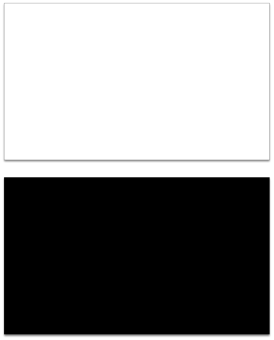 11
Η θερμότητα διαδίδεται με ακτινοβολία-Πειραματισμός (2)
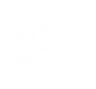 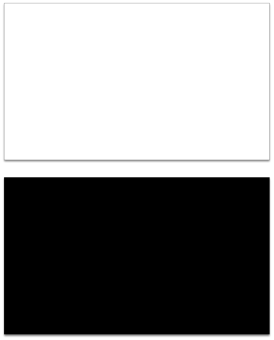 Τα μαύρο πλαίσιο είναι πιο ζεστό απ’ ό,τι το λευκό πλαίσιο.
12
Η θερμότητα διαδίδεται με ακτινοβολία-Συμπέρασμα (1)
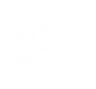 Συμπλήρωσε το συμπέρασμα χρησιμοποιώντας τις λέξεις:

• θερμότητα • διαδίδεται • ακτινοβολία • απορροφά • σώμα • χρώμα
13
Η θερμότητα διαδίδεται με ακτινοβολία-Συμπέρασμα (1)
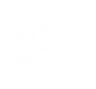 Η θερμότητα διαδίδεται και με ακτινοβολία. Η θερμότητα που απορροφά ένα σώμα εξαρτάται από το χρώμα του.
14
Η θερμότητα διαδίδεται με ακτινοβολία-Εφαρμογή (1)
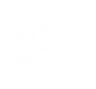 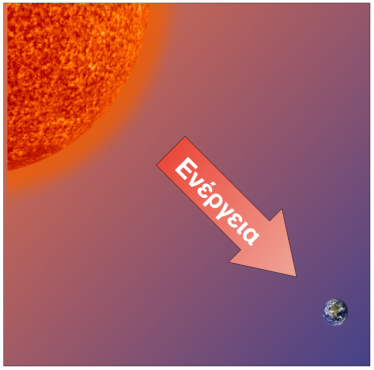 Πώς διαδίδεται η ενέργεια από τον Ήλιο στη Γη;
15
Η θερμότητα διαδίδεται με ακτινοβολία-Εφαρμογή (1)
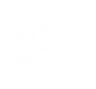 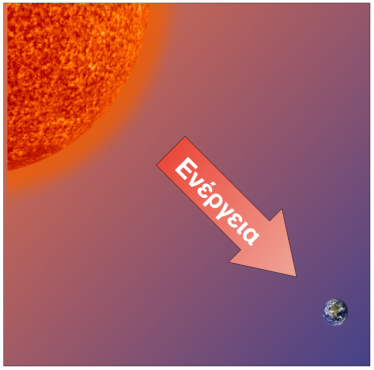 Η ενέργεια από τον Ήλιο στη Γη διαδίδεται με ακτινοβολία, αφού η διάδοση θερμότητας με ακτινοβολία είναι δυνατή ακόμα και στο κενό.
16
Η θερμότητα διαδίδεται με ακτινοβολία-Εφαρμογή (2)
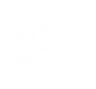 Γιατί το καλοκαίρι τα σκουρόχρωμα αυτοκίνητα θερμαίνονται περισσότερο από τα ανοιχτόχρωμα;
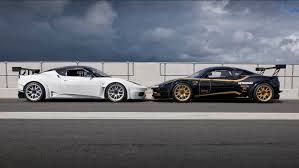 17
Η θερμότητα διαδίδεται με ακτινοβολία-Εφαρμογή (2)
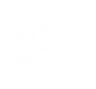 Τα σκουρόχρωμα αυτοκίνητα θερμαίνονται περισσότερο, επειδή οι σκουρόχρωμες επιφάνειες απορροφούν περισσότερη θερμότητα απ' ό,τι οι ανοιχτόχρωμες.
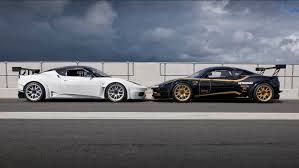 18
Η θερμότητα διαδίδεται με ακτινοβολία-Εφαρμογή (3)
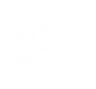 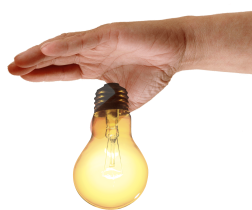 Αν βάλεις το χέρι σου πάνω από μία λάμπα, θερμαίνεται περισσότερο απ' ό,τι αν το βάλεις πλάι από τη λάμπα ή κάτω από αυτήν. Μπορείς να εξηγήσεις την παρατήρηση αυτή;
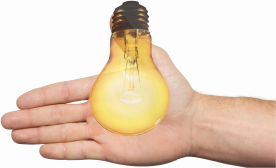 19
Η θερμότητα διαδίδεται με ακτινοβολία-Εφαρμογή (3)
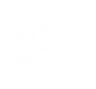 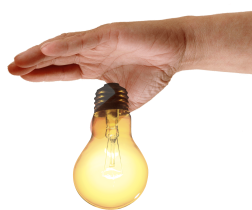 Όπου και να βάλουμε το χέρι μας ζεσταινόμαστε διότι η λάμπα ακτινοβολεί θερμότητα προς όλες τις κατευθύνσεις. Στο επάνω μέρος όμως έχουμε επιπλέον και τα ζεστά ρεύματα αέρα άρα ζεσταινόμαστε περισσότερο.
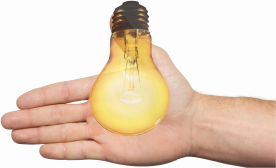 20